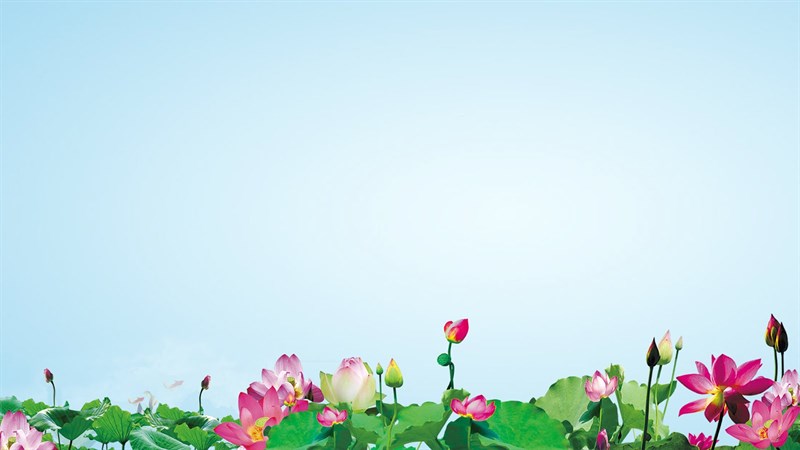 TRƯỜNG TIỂU HỌC HÒA NGHĨA
CHÀO ĐÓN QUÝ THẦY CÔ GIÁO ĐẾN DỰ GIỜ LỚP 2
MÔN: TỰ NHIÊN VÀ XÃ HỘI
Giáo viên: Vũ Thị Ngọc
CHỦ ĐỀ 4
THỰC VẬT VÀ ĐỘNG VẬT
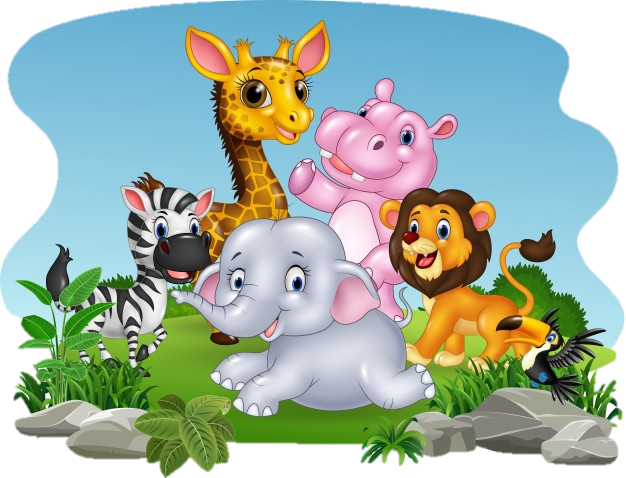 BÀI 19
THỰC VẬT VÀ 
ĐỘNG VẬT QUANH EM
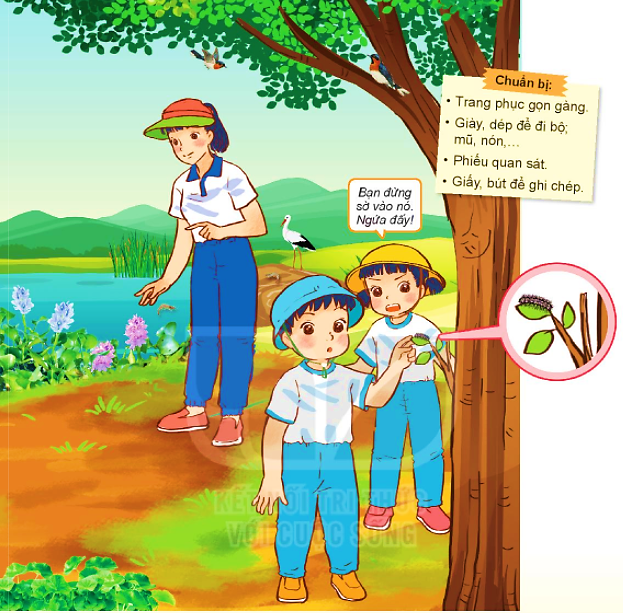 Chuẩn bị
- Trang phục gọn gàng.
- Giày, dép để đi bộ, mũ, nón,...
- Phiếu quan sát.
- Giấy, bút để ghi chép.
Em cần chuẩn bị trang phục và đồ dùng như thế nào cho buổi quan sát, tìm hiểu môi trường sống của thực vật và động vật?
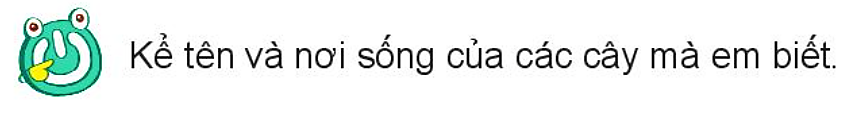 Bạn đừng sờ vào nó. Ngứa đấy!
FeistyForwarders_0968120672
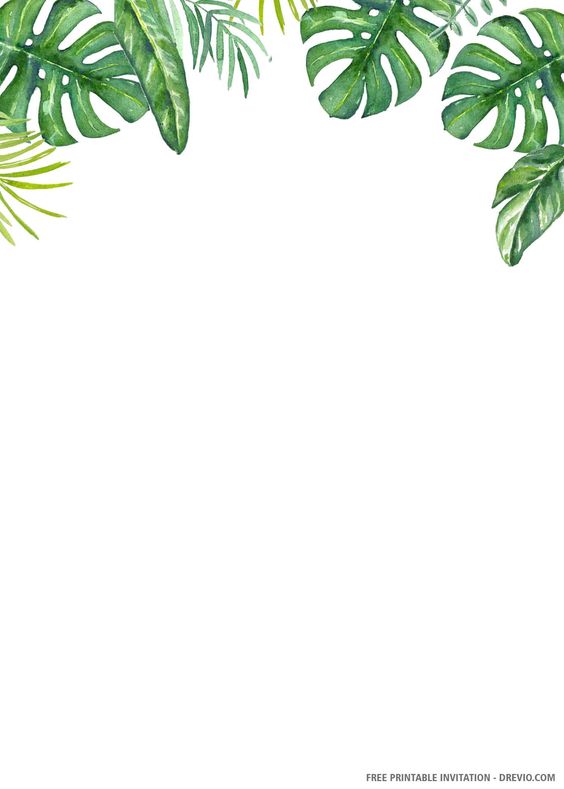 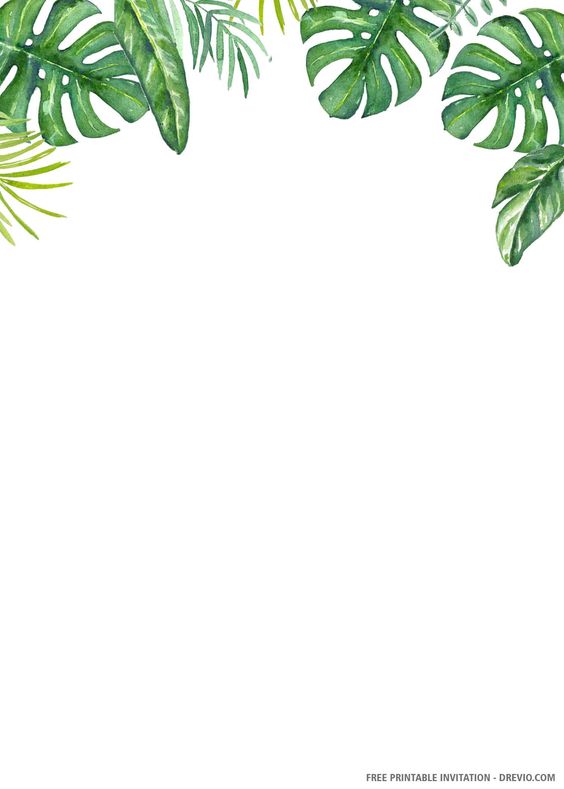 CHUẨN BỊ TRANG PHỤC VÀ ĐỒ DÙNG
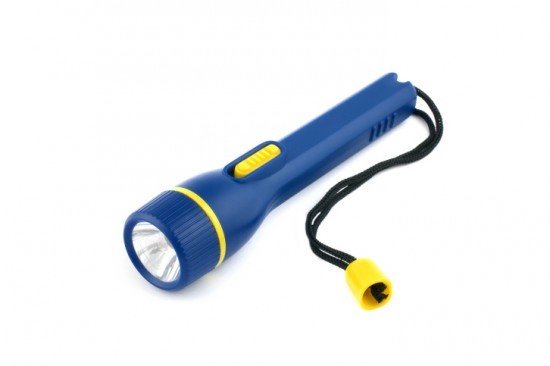 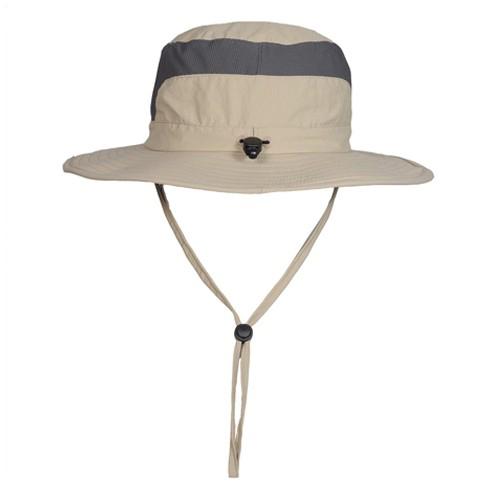 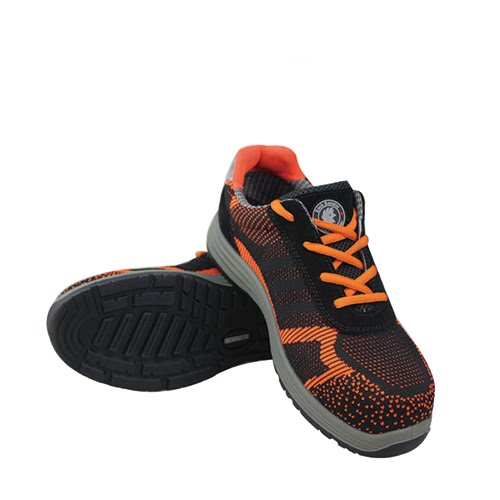 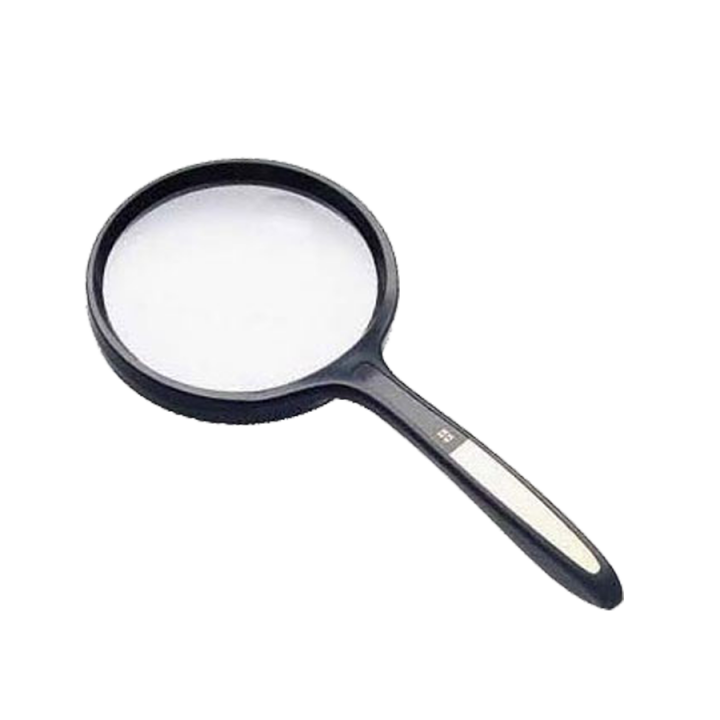 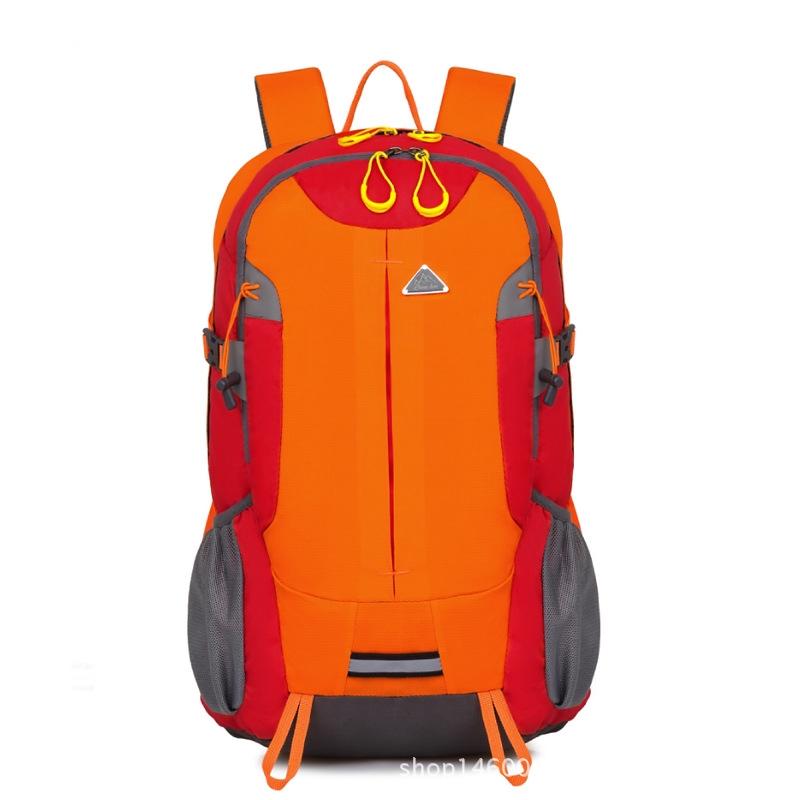 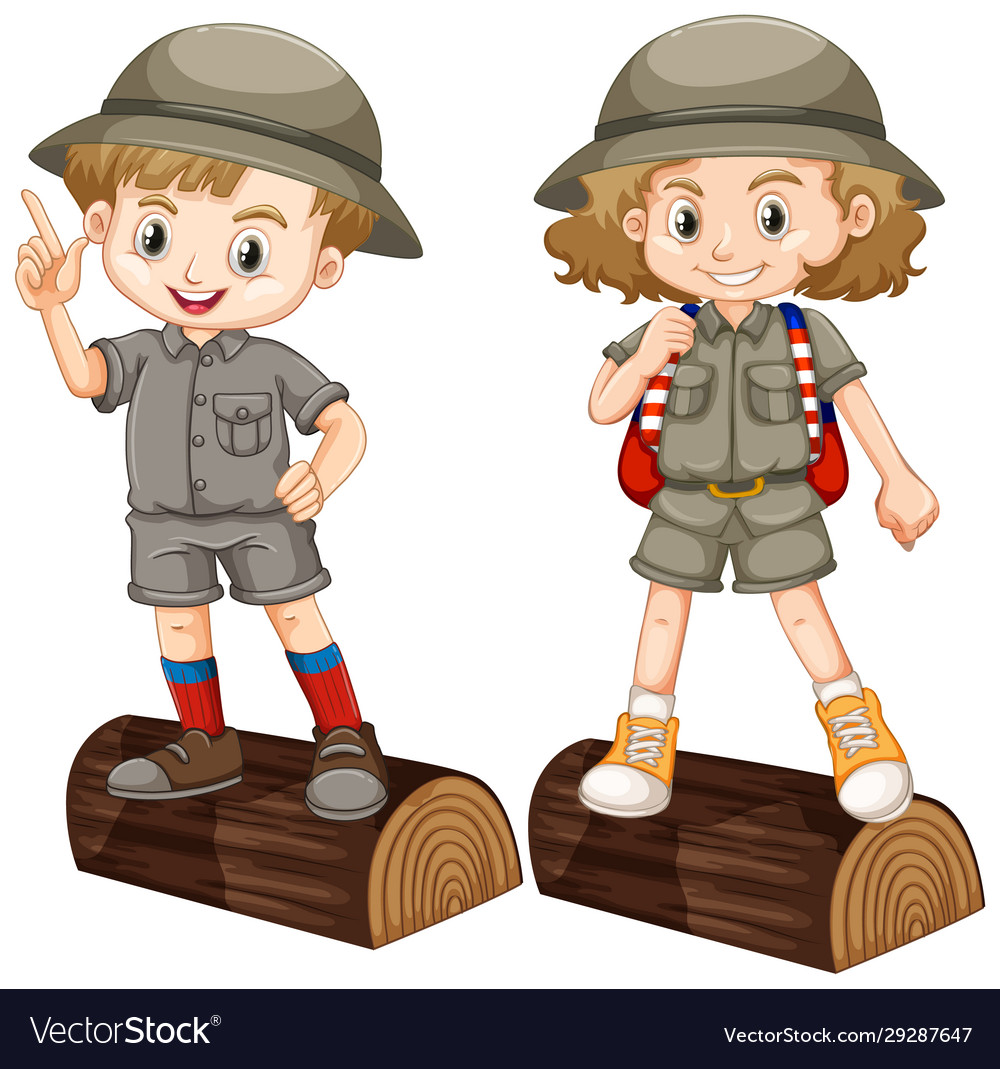 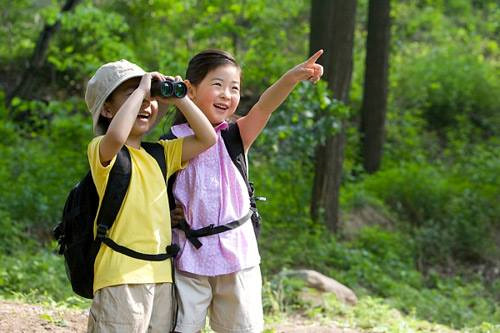 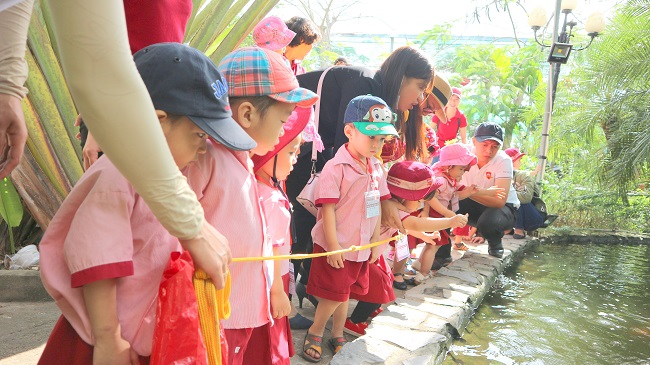 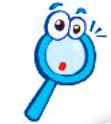 Hãy quan sát vườn trường, vườn cây, công viên hoặc trang trại,... và thực hiện các yêu cầu sau:
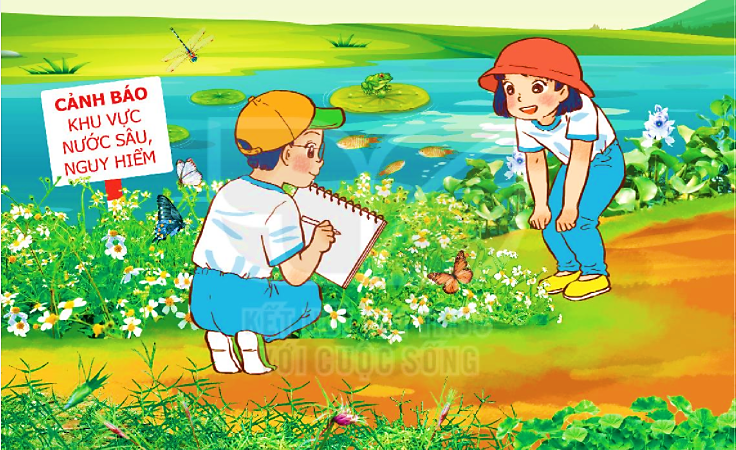 1. Tìm kiếm các cây và con vật sống ở khu vực đó.
2. Mô tả môi trường sống của thực vật và động vật nơi em quan sát.
3. Tìm hiểu việc làm của con người làm cho môi trường sống của thực vật và động vật ở đó thay đổi.
4. Hoàn thành phiếu quan sát theo gợi ý ở trang bên.
1. Tìm kiếm các cây và con vật sống ở khu vực đó.
2. Mô tả môi trường sống của thực vật và động vật nơi em quan sát.
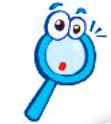 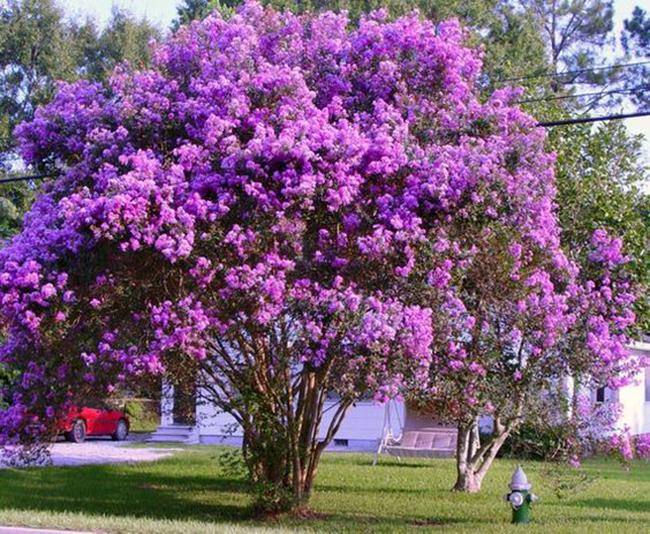 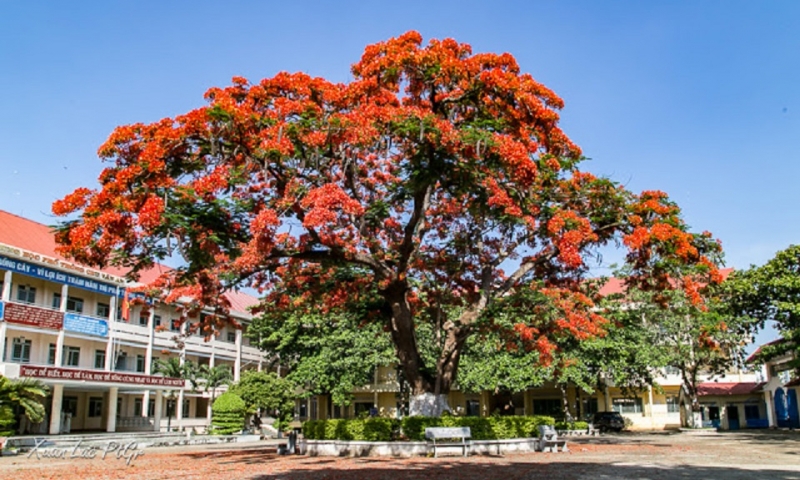 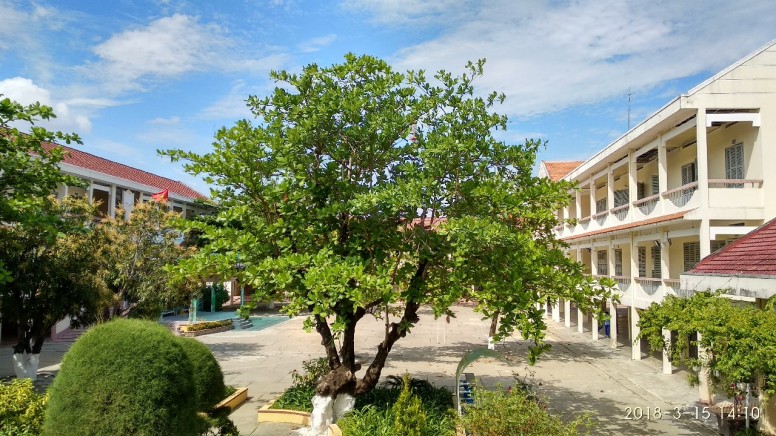 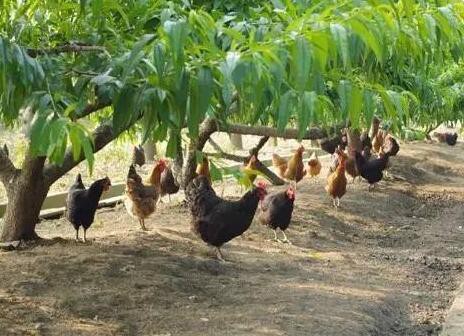 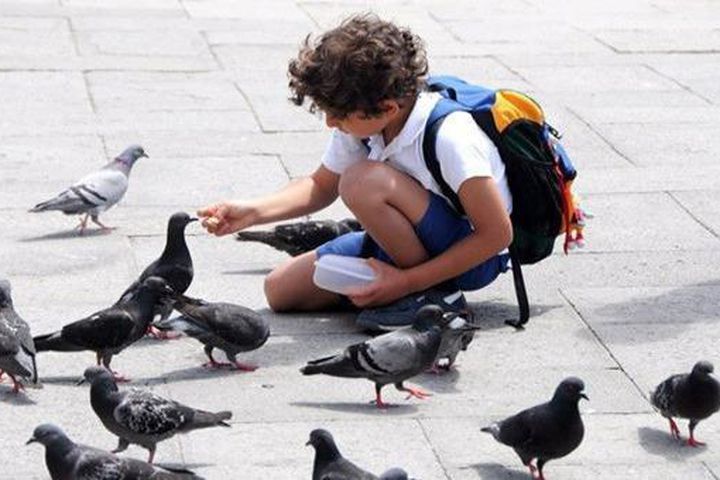 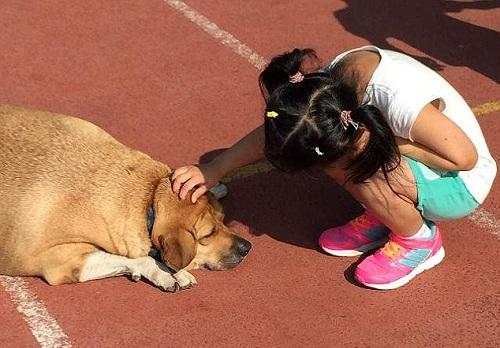 3. Tìm hiểu việc làm của con người làm cho môi trường sống của thực vật và động vật ở đó thay đổi.
4. Hoàn thành phiếu gợi ý.
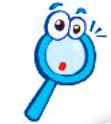 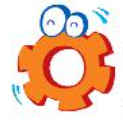 Báo cáo kết quả quan sát.
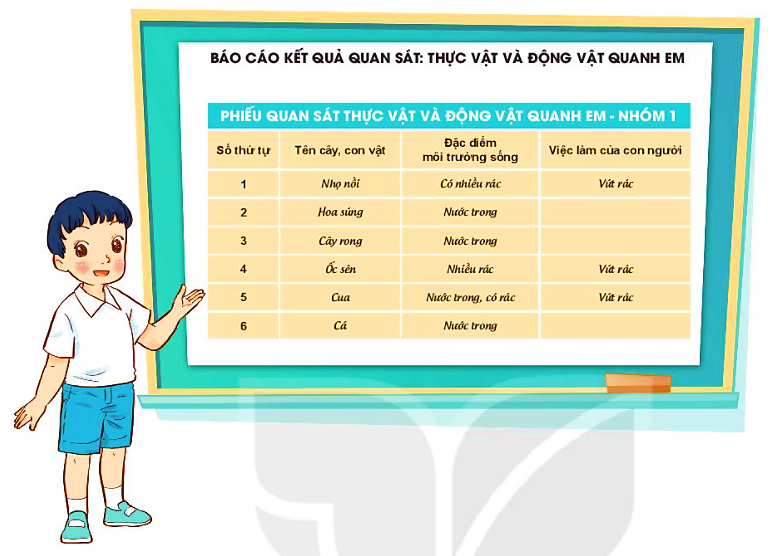 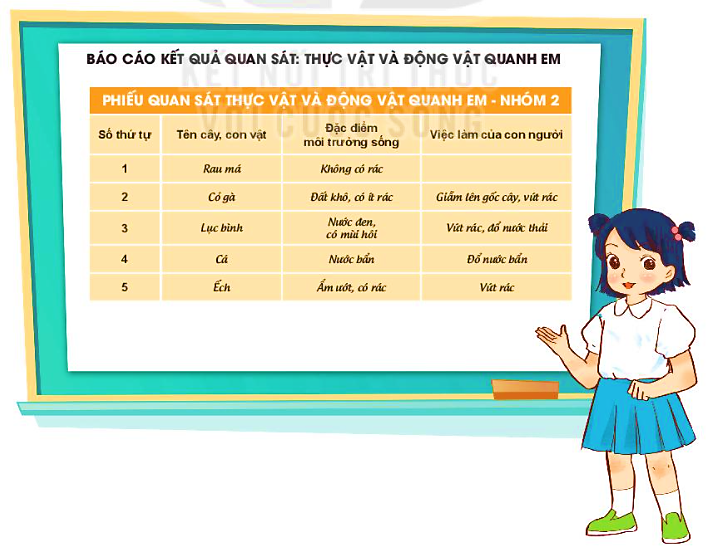 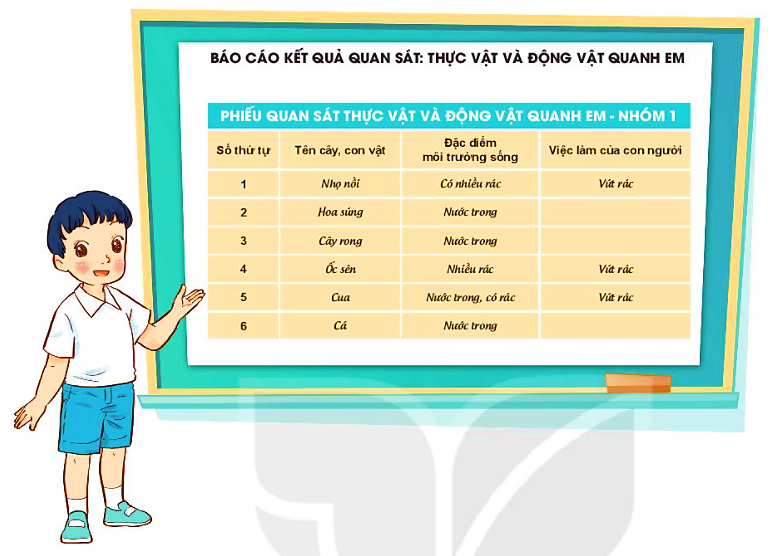 BÁO CÁO KẾT QUẢ QUAN SÁT: THỰC VẬT VÀ ĐỘNG VẬT QUANH EM
NHÓM: .......
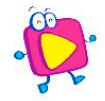 Thảo luận về các việc nên và không nên làm để bảo vệ môi trường sống của thực vật và động vật nơi em đã quan sát theo gợi ý sau:
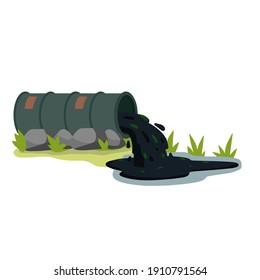 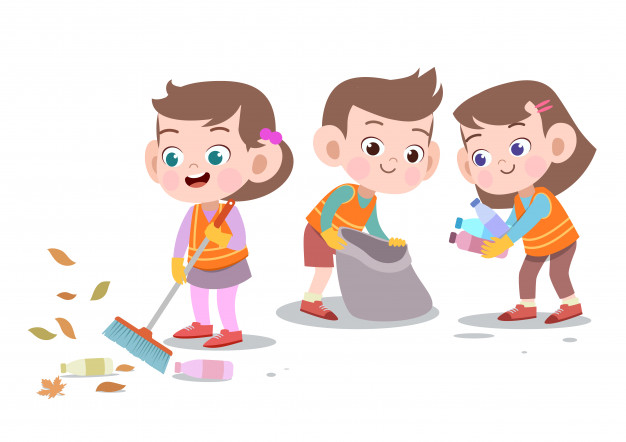 BẢO VỆ MÔI TRƯỜNG SỐNG CỦA THỰC VẬT VÀ ĐỘNG VẬT
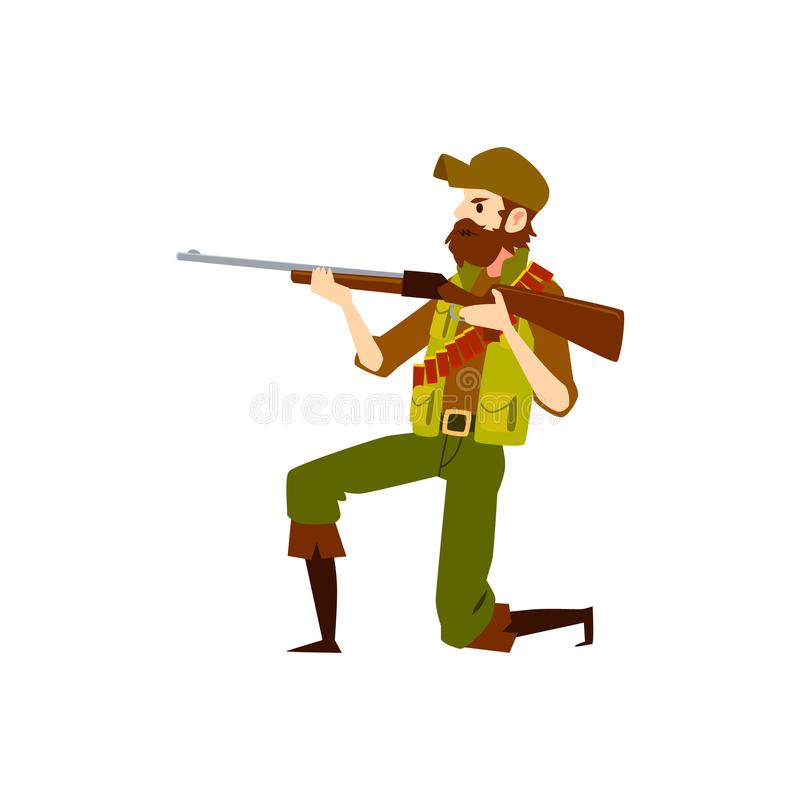 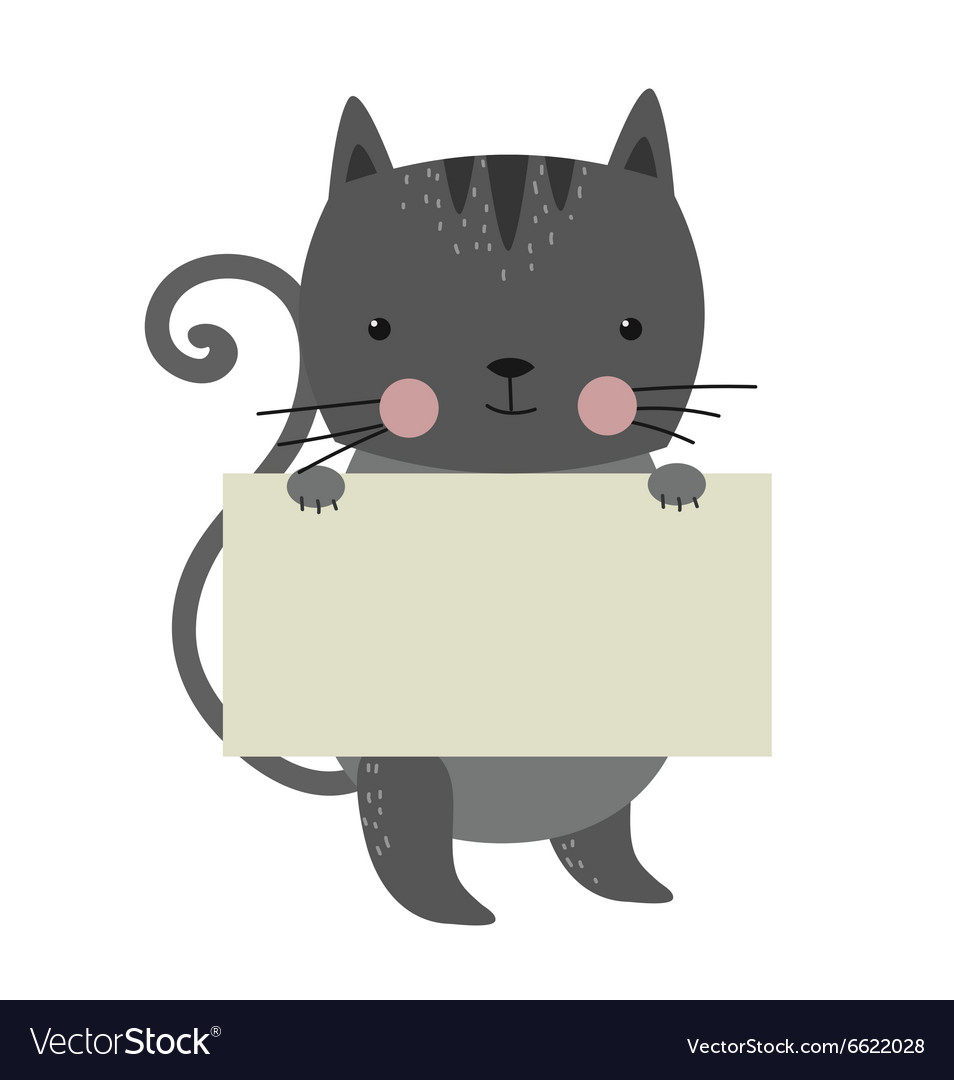 VIỆC NÊN LÀM
VIỆC KHÔNG NÊN LÀM
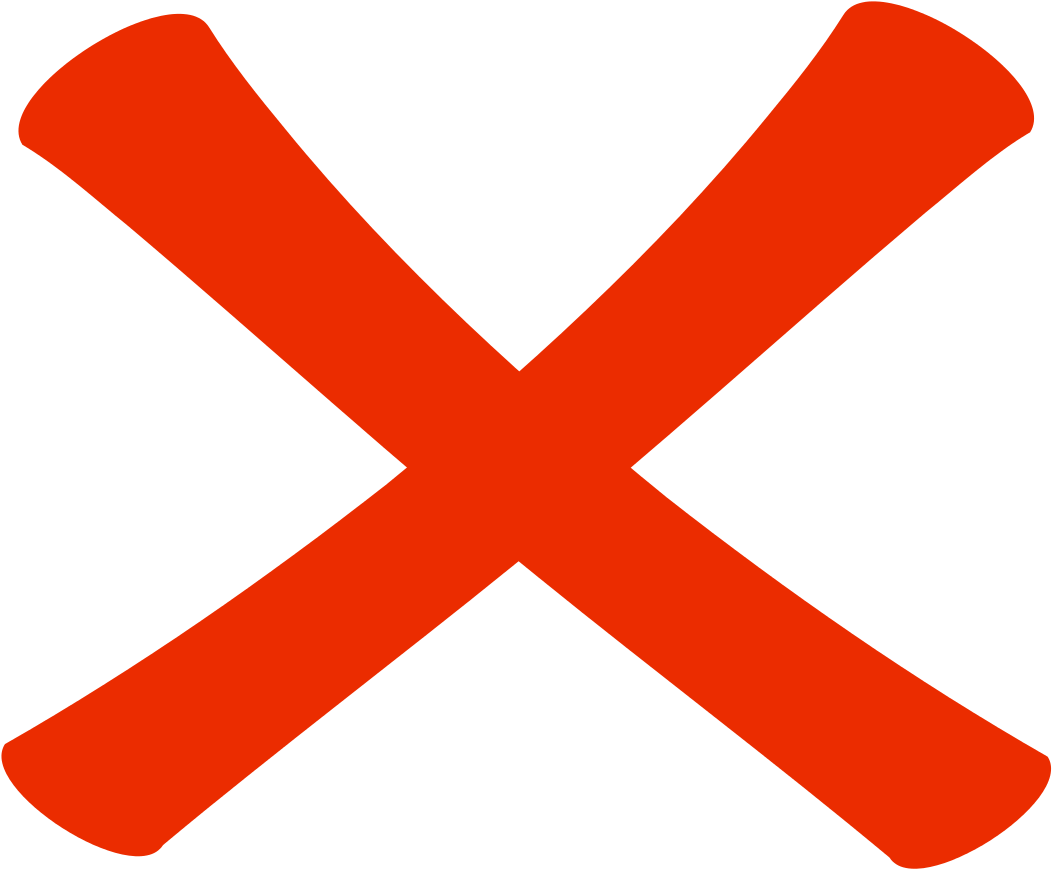 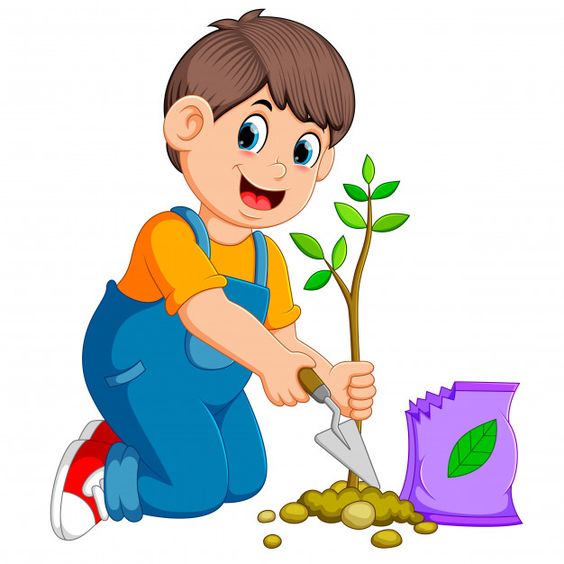 Sale!
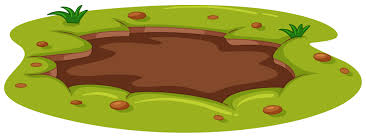 Xả nước thải
Bán trái phép
Không săn bắn
Trồng cây
Nhặt rác
Lấp ao, hồ
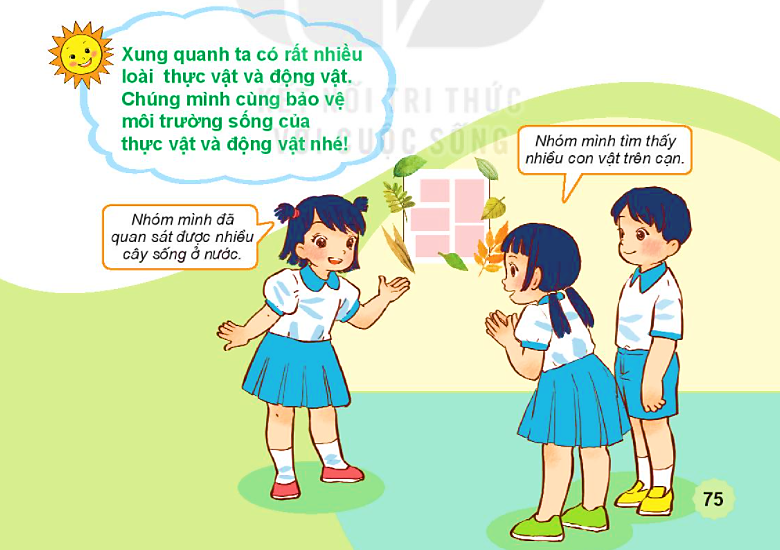